Progress meeting
Victor Calzadilla
Meint Smit
Andrea Fiore

03/09/2012
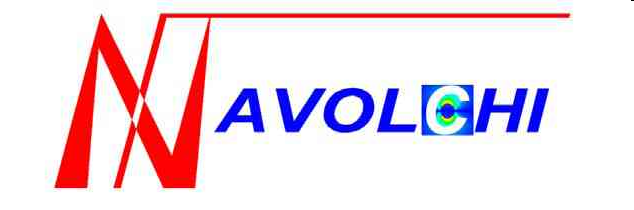 Metallo-dielectric nanolaser
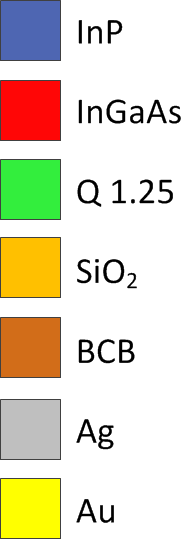 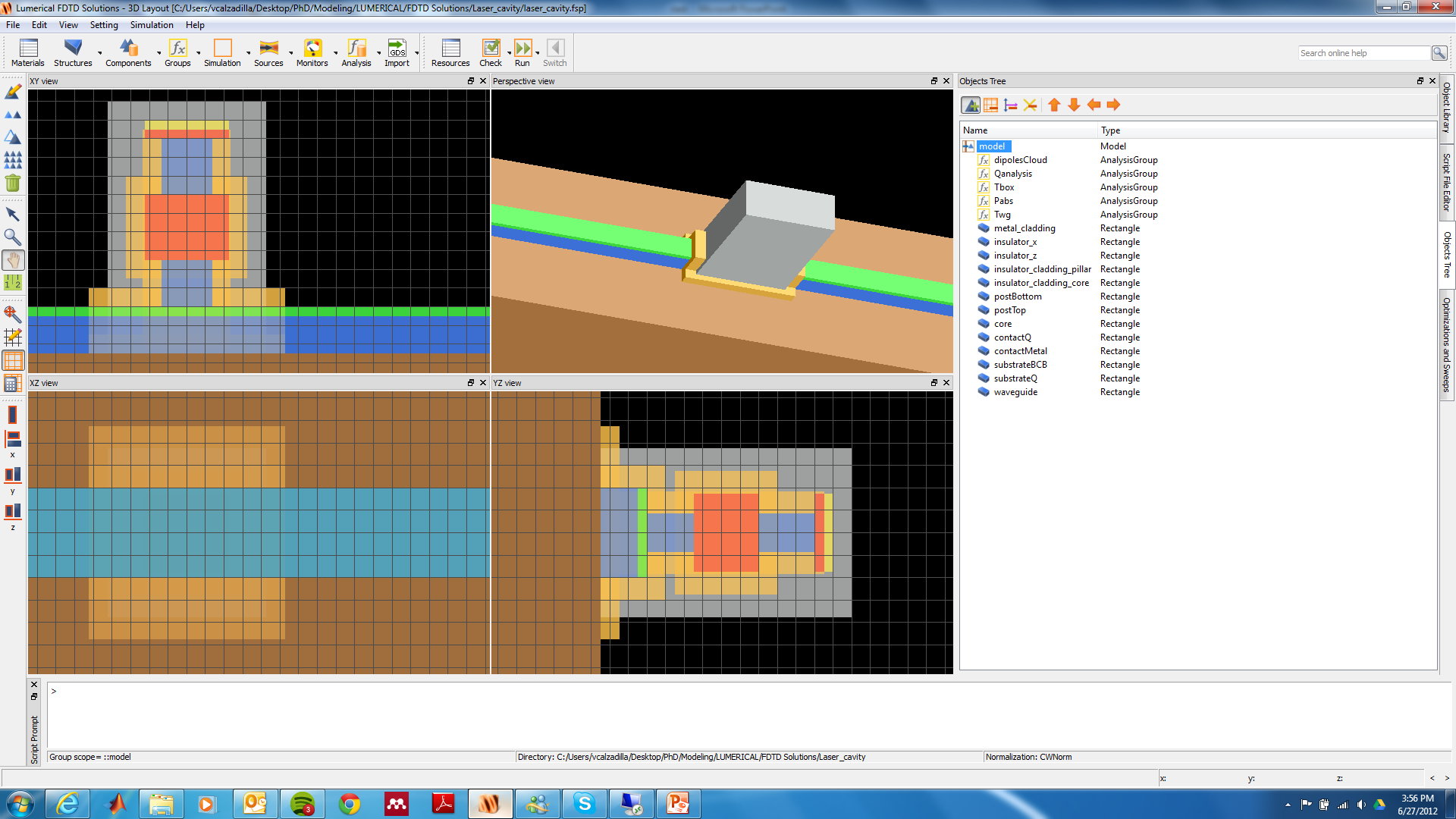 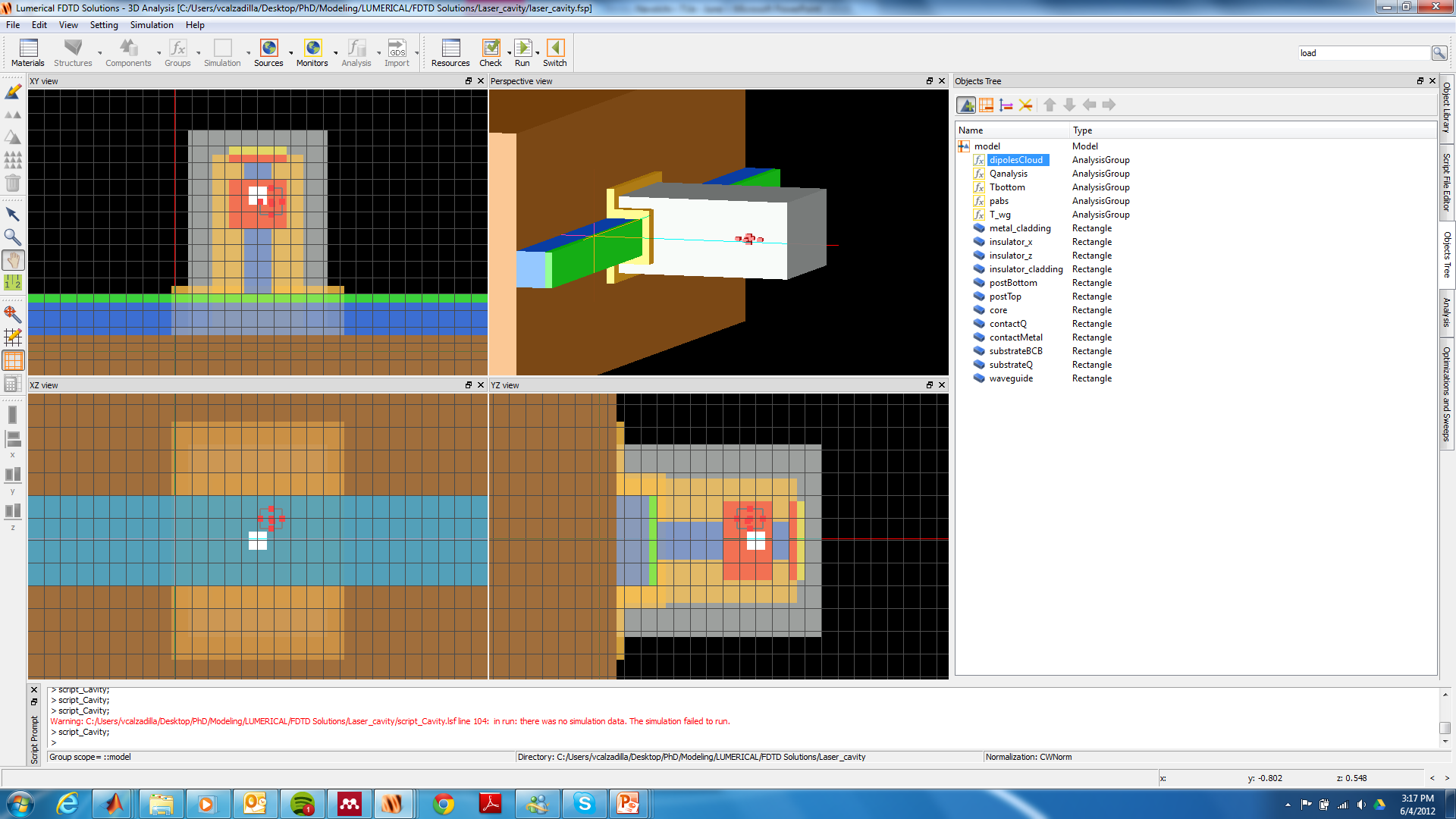 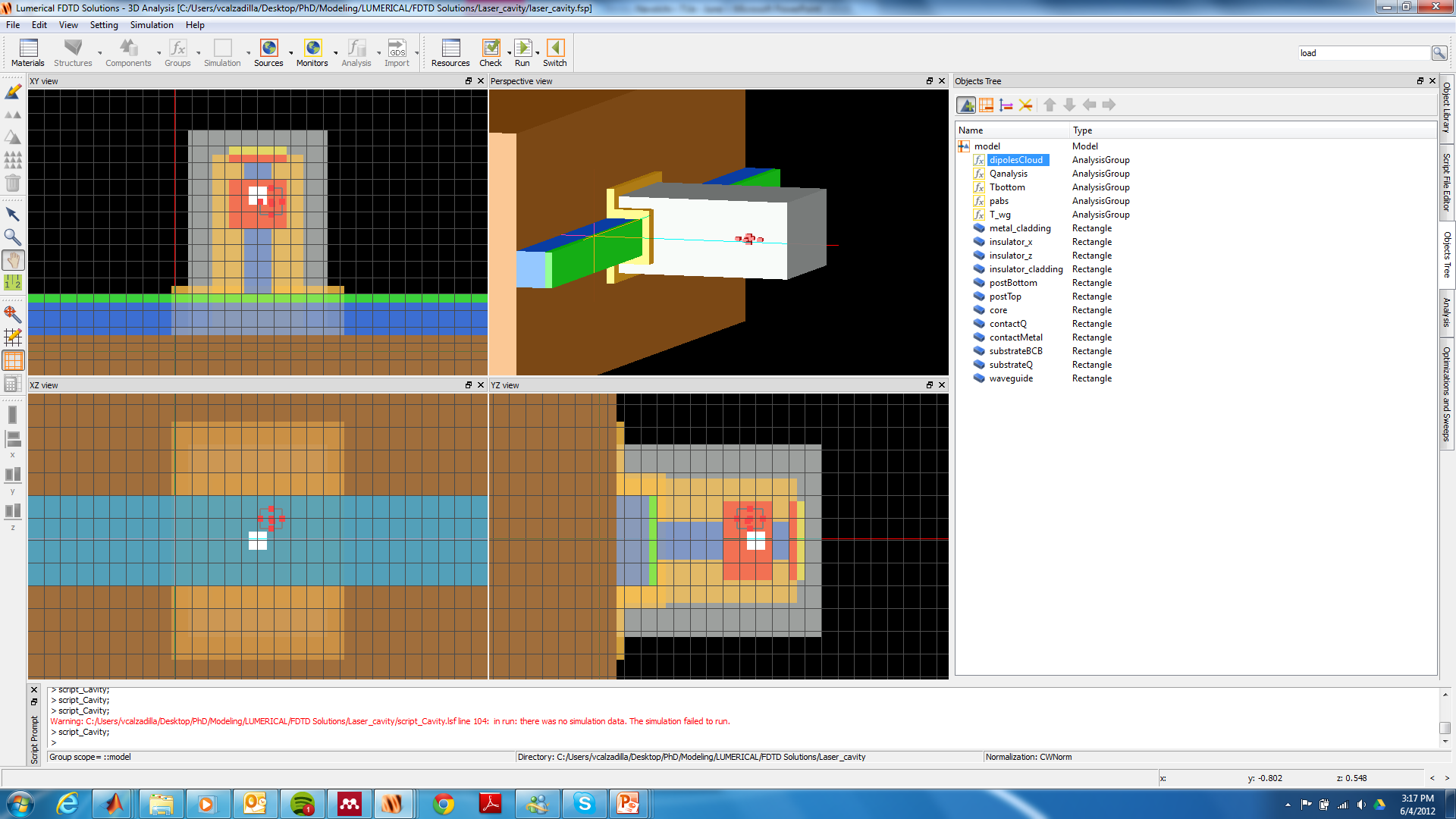 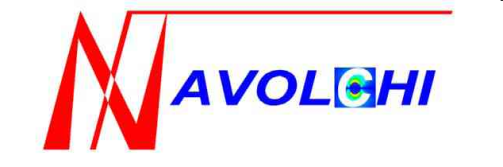 2/6
Layer stack of first wafer
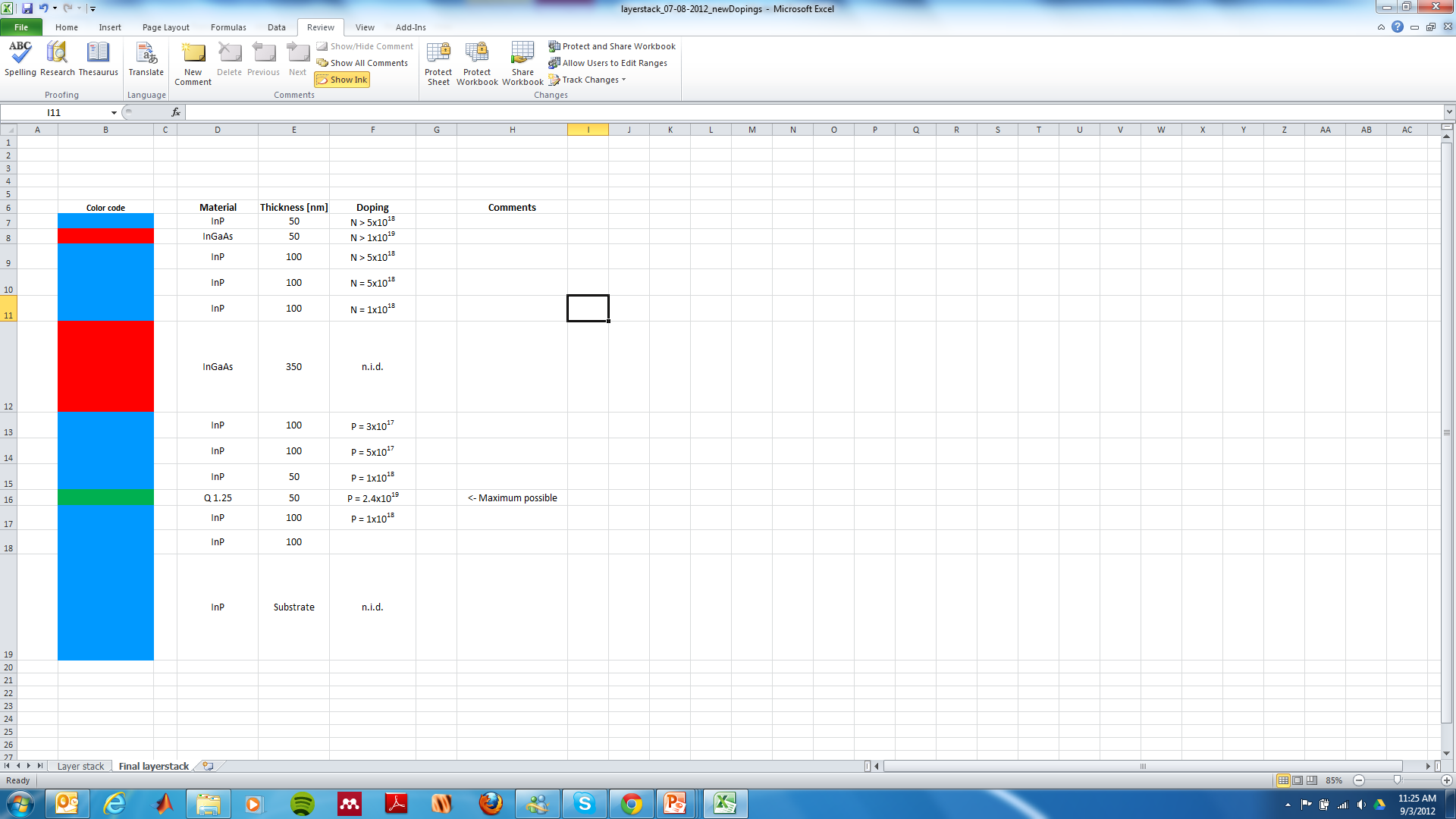 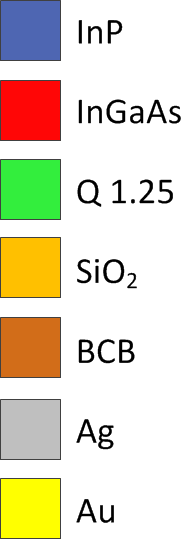 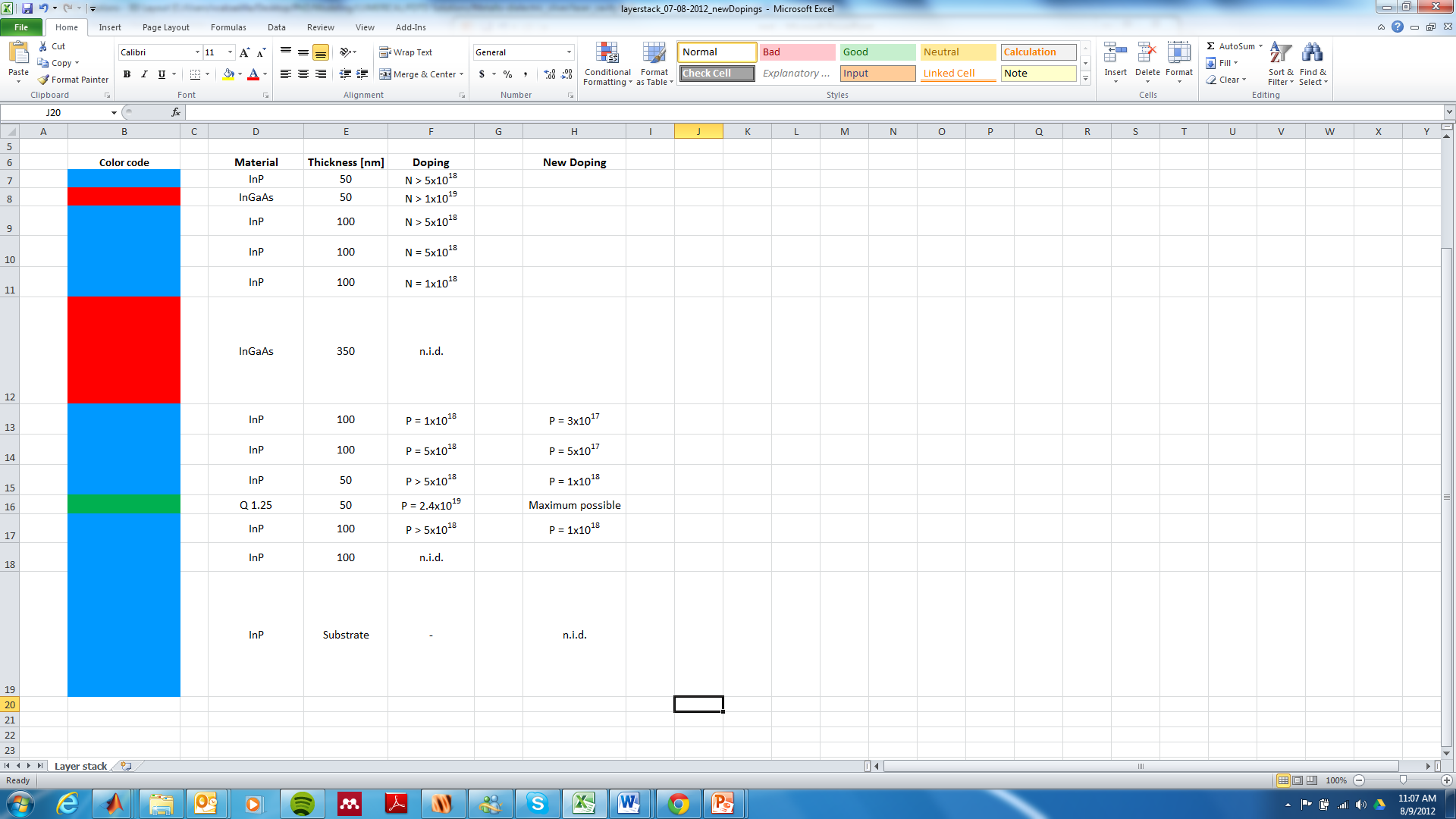 Laser
Waveguide
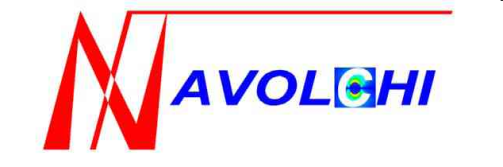 3/6
Approach 1
EBL 2: Laser and waveguide definition
EBL 1: Ridge
Self-aligned structure!
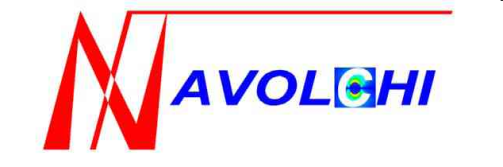 4/6
Approach 2
EBL 2: Waveguide
EBL 1: Laser
Better performance!
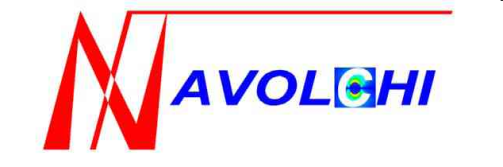 5/6
Plans
Determination of dosis for bilayer resist (HPR + HSQ)

Measurement of roughness of SiO2 to check out whether it can be used or not

Experiments: etching of the pillar

Experiments with the wet etching to achieve undercut
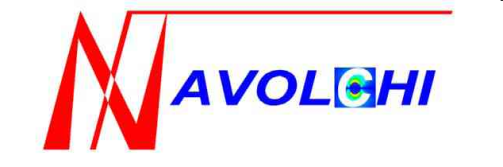 6/6